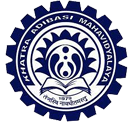 KHATRA ADIBASI MAHAVIDYALAYA
Department – Sanskrit
Session : 2019-20
Semester: VI
Subject:  General Discussion on Padartha in Tarkasamgraha
Teacher’s Name: Haradhan Gorai
तर्कसंग्रहः
भारतीयदर्शनसमुद्रेषु न्यायदर्शनम् अगाधम् अनुपमम् अतिविशालं च वर्तते । । भगवान् महर्षिः गौतमः जगतां दुःखनिवारणस्य मोक्षप्राप्तेश्च उपायान् प्रतिपिपादयिषुः आदौ प्रमाणप्रमेयादीनि सूत्राणि रचयामास । तानि गौतमन्यायसूत्राणीति प्रथितानि सन्ति । ततश्च महर्षिः कणादः अथातो धर्मं व्याख्यास्याम इत्यादीनि सूत्राणि निरचिनोत् । किन्तु एतानि सूत्राणि मन्दप्रज्ञैः दुरवगाह्यानीति मत्वा अनेके च विपश्चिद्वरेण्याः तानि सूत्राणि सरलतया विवरीतुं प्रयतितवन्तः । अतः तत्र अनेकानि अमूल्यानि ग्रन्थरत्नानि भासन्ते । तादृशेषु इदमेकम् आबालवृद्धैः कण्ठे धार्यम्, महोज्ज्वलं सत् शास्त्रज्ञपरिषदि समेषां गौरवाय भवति । एवम् शास्त्रपुरुषस्य मुकुटमणिप्रायः अयम् अन्नम्भट्टः।
अन्नम्भट्टेन विरचितः ग्रन्थः तर्कसङ्ग्रहः । न्याय-वैशेषिकयोः शास्त्रयोः सारसङ्ग्रहरूपः अयं ग्रन्थः तर्कशास्त्राध्ययनं प्रविविक्षूणां छात्राणां कृते द्वारायते । अत्र ग्रन्थकर्ता न्यायशास्त्रस्य पारिभाषिकैः पदैः लघूनि हृद्यानि च सूत्राणि विरचय्य, "दीपिका"ख्यां व्याख्यां च स्वयमेव अतनोत् ।
तर्कसंग्रहः किमर्थं रचितः
तत्रायं ग्रन्थारम्भे प्रतिजानीते यथा-
निधाय हृदि विश्वेशं विधाय गुरुवन्दनम् ।बालानां सुखबोधाय् क्रियते तर्कसङ्ग्रहः ॥ इति ।
एतेन ज्ञायते यत् एष विद्यालयेषु छात्रशिक्षायै प्रयत्नशील आसीदिति । दुश्शकां तर्कशैलीमपि ललितपदबन्धैः निबध्य यथार्थेन तर्कशास्त्रे बालबुद्धीनां प्रवेशिकामेनां रचयितुं सक्षमोऽन्नंभट्ट एव नान्यः ।
पदार्थाः कति
यद्यपि न्यायदर्शने षोडश पदार्थाः स्वीक्रियन्ते तथापि न्यायवैशेषिकमते सप्तैव पदार्थाः। तथाहि उच्यते  - 
 द्रव्यगुणकर्मसामान्यविशेषसमवायाऽभावाः सप्त पदार्थाः॥
द्रव्याणि 
गुणाः 
कर्माणि  
सामान्यम्
विशेषाः
समवायः
अभावाः
पदार्थानां सामान्यालोचनम्
तत्र द्रव्याणि, पृथिव्यप्तेजोवाय्वाकाशकालदिगात्ममनांसि नवैव॥
रूपरसगन्धस्पर्शसङ्ख्यापरिमाणपृथक्त्वसंयोगविभागपरत्वाऽपरत्वगुरुत्वद्रवत्वस्नेहशब्दबुद्धिसुखदुःखेच्छाद्वेषप्रयत्नधर्माधर्मसंस्काराः चतुर्विंशतिगुणाः॥
 उत्क्षेपणापक्षेपणाकुञ्चनप्रसारणगमनानि पञ्च कर्माणि॥
पदार्थानां सामान्यालोचनम्
परमपरं चेति द्विविधं सामान्यम्॥
 नित्यद्रव्यवृत्तयो विशेषास्त्वनन्ता एव॥
 समवायस्त्वेक एव॥
अभावश्चतुर्विधः- प्रागभावः, प्रध्वंसाभावः, अत्यन्ताभावः, अन्योन्याभावश्चेति॥